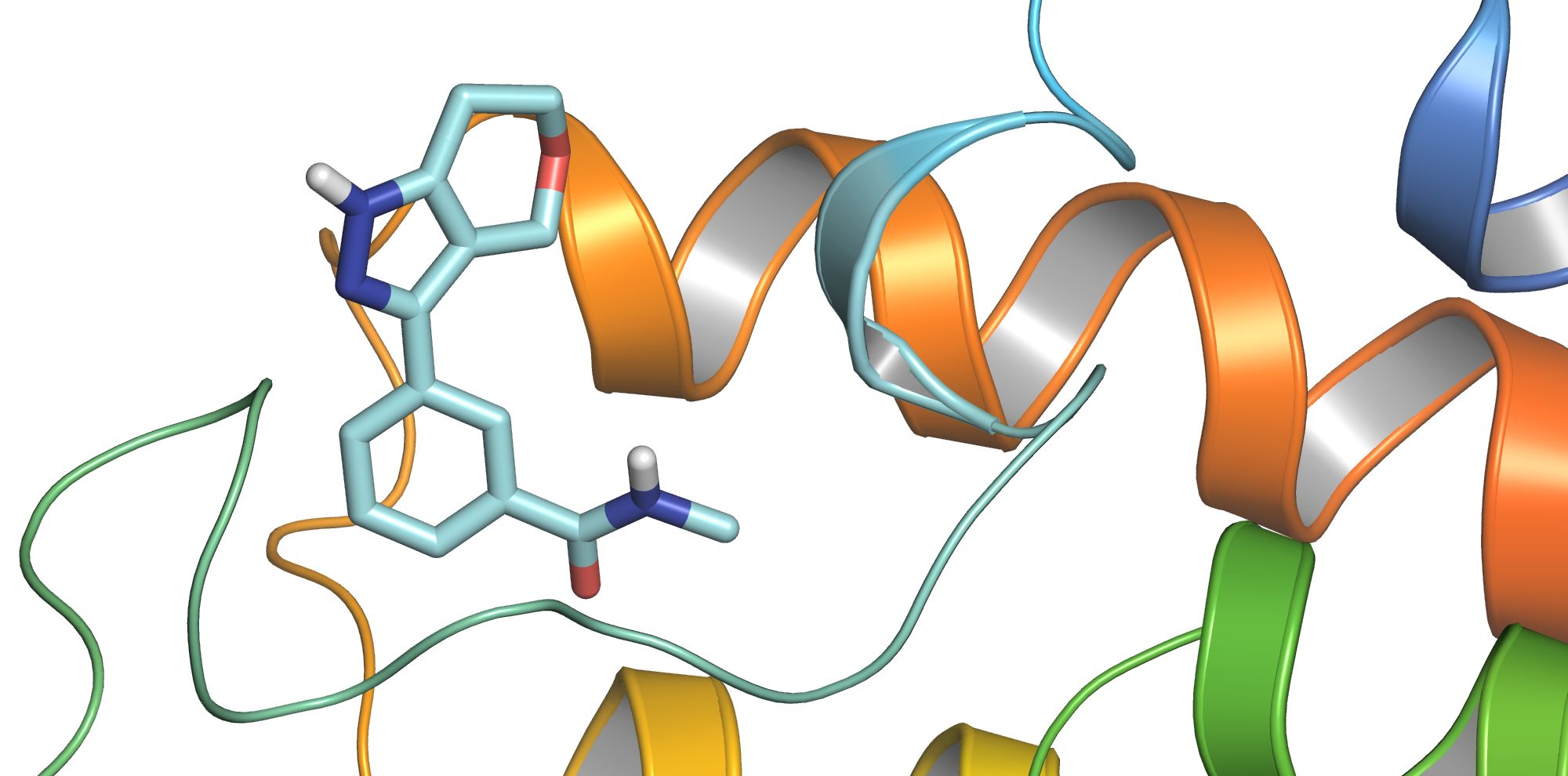 In Silico Screening of Natural Compounds as Novel Drug Targets for the Treatment of Multiple Myeloma
Rousselene Larson
Advisor: Dr. Rakesh Kaundal
Utah State University
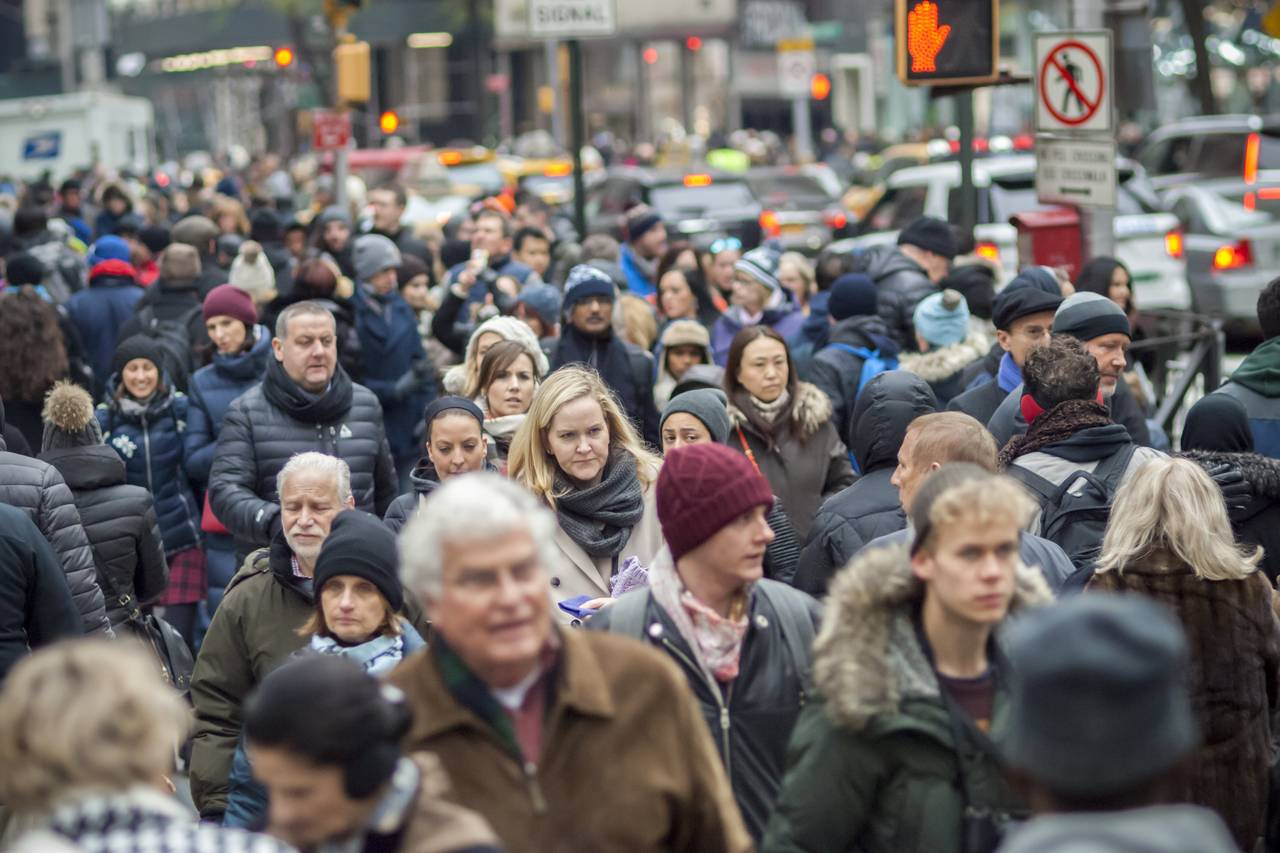 Multiple Myeloma
Second most prevalent type of cancer in the US
34,920 new cases in 2021
12,410 deaths
Hypothesis
Toxicity and resistance are correlated with existing therapies for MM, emphasizing the need for novel, effective therapeutics. 

Due to their biological activity, small molecules found in plant-based natural compounds provide therapeutic benefits that affect human protein expression.

Docking methods seem crucial in order to develop a comprehensive solution.
Objective
Mine literatures to identify M-proteins and generate their 3D structures. 
Generate  natural compounds dataset from various databases (ZINC, PubChem, NPCARE).
Perform docking and post-docking analysis.
Identify the binding sites where the protein interact with the natural compound (ligand).
Perform simulation to study the molecular forces acting on the complex.
Generate a list of potential drug candidates for MM.
Web server implementation: https://bioinfo.usu.edu/myDockDB
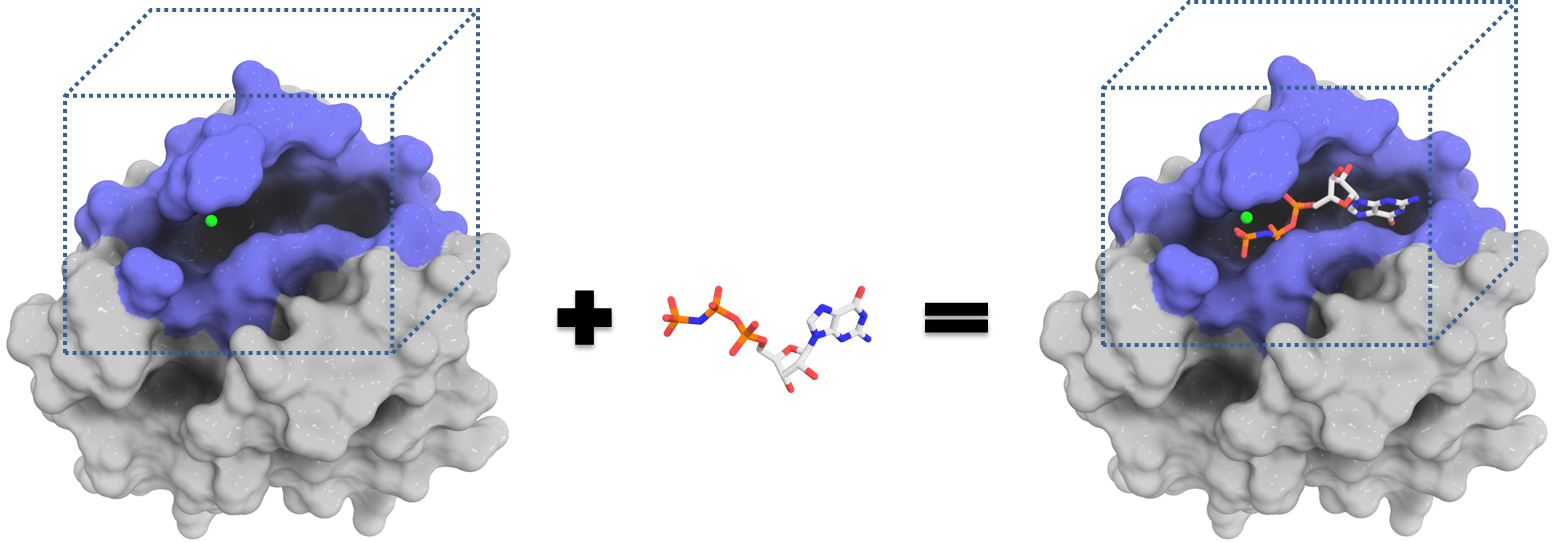 Molecular Docking
Rigid                               Flexible                              Semi-flexible
M-Proteins Collection
Methods
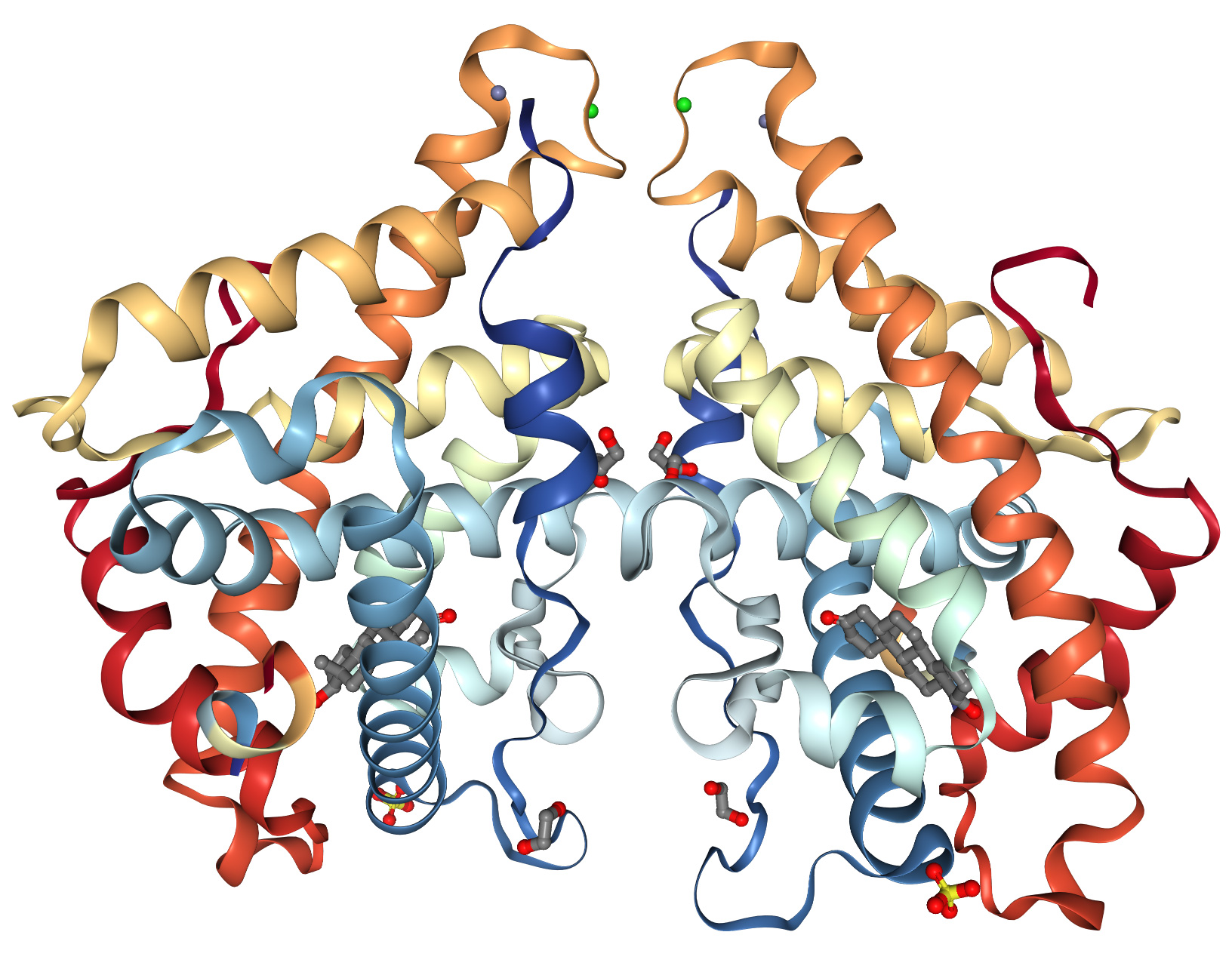 Generate 3D Structure for the Receptor (Protein)
PDB structure
Homology Modeling
Preparation of the Receptor Molecule
Removal of the water molecules  
Stabilizing charges 
Filling in the missing residues
Identification of the Active Sites
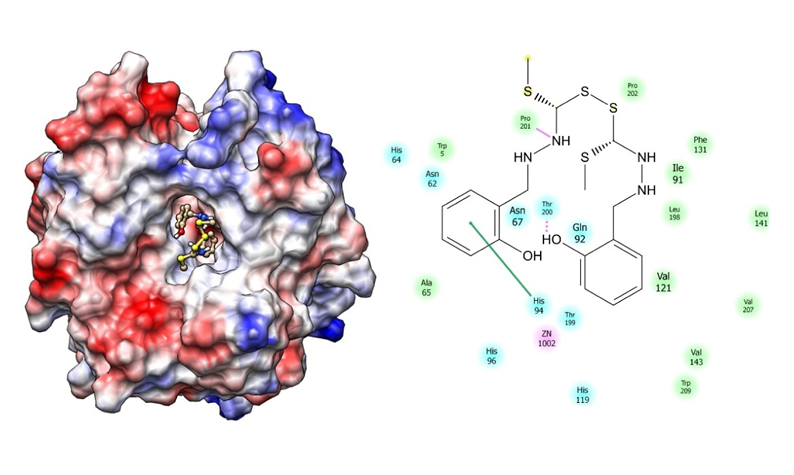 When these protein cavities come into contacts with any foreign molecules, they become active and are referred to as active sites in the pocket.


The receptor may have many active sites but the one of the interest is selected.
Natural Compound(ligand) Preparation
Ligands is obtained from various databases like ZINC, and PubChem.

While selecting the ligand, the LIPINSKY’S RULE OF 5 is applied.
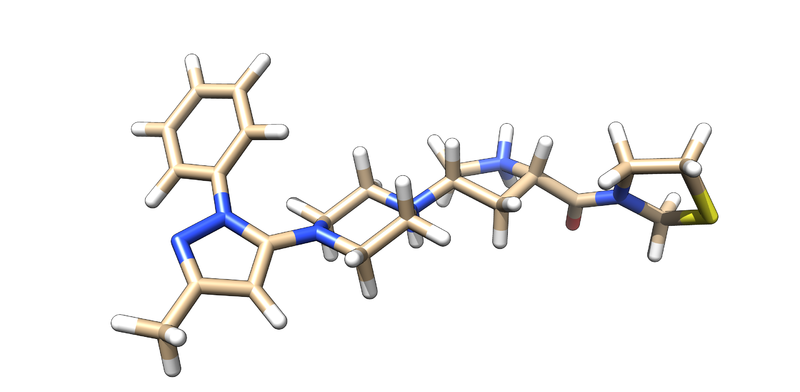 Ligands Collection
*Initial Compounds
**Filtered Compounds
Also duplicates found between ZINC and PubChem compounds were removed. 3,715 duplicates were found.
Result and Discussion
IL6 (PDB: ALU) produced by marrow stomal cells contribute to the overactivity of osteoclasts causing bone lesion in MM patients.
 
TP53 (PDB: 2BIP) is the most mutated protein in human cancers.

NRAS (PDB: 6ZIO) RAS mutations cause cells grow uncontrollably. They also make cells resistant to some available cancer therapies.
ALU_ ZINC000001900625 Complex Structure
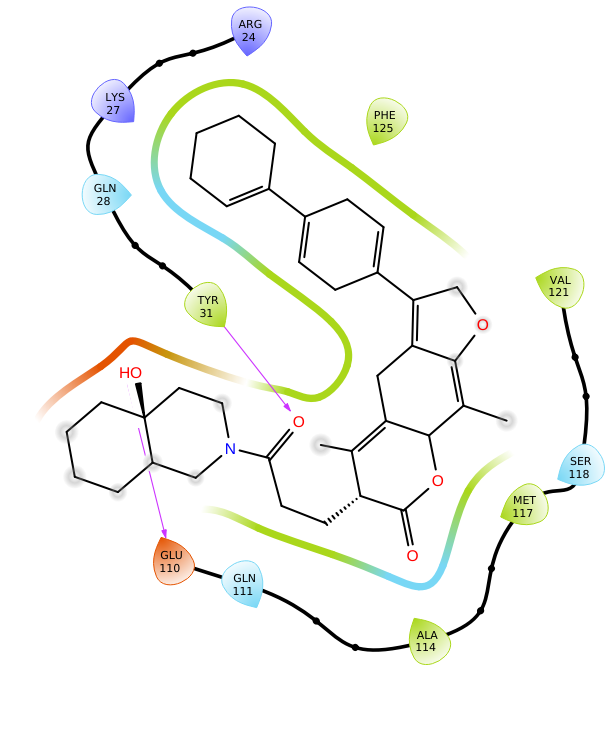 2BIP_ ZINC000150359959 Complex Structure
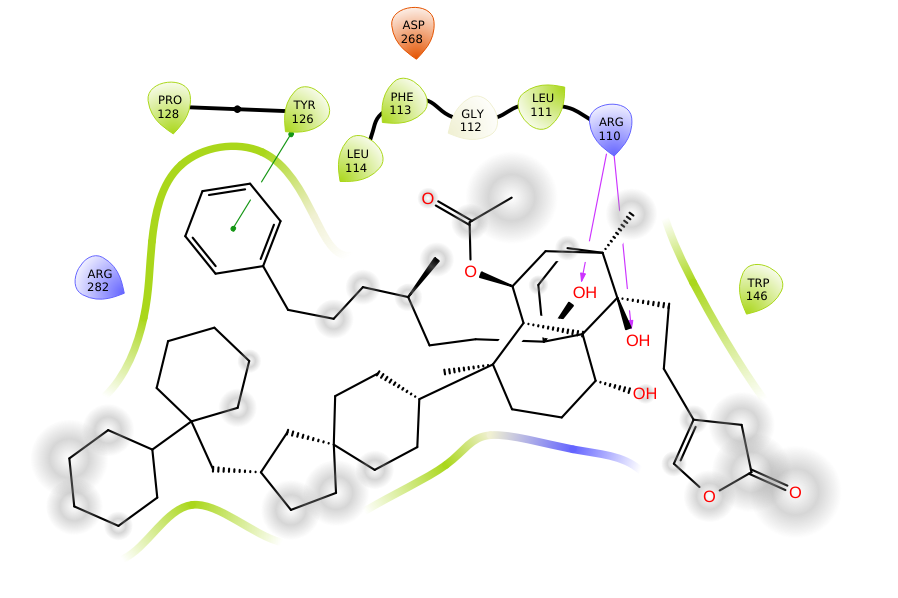 6ZIO_ ZINC000006142058 Complex Structure
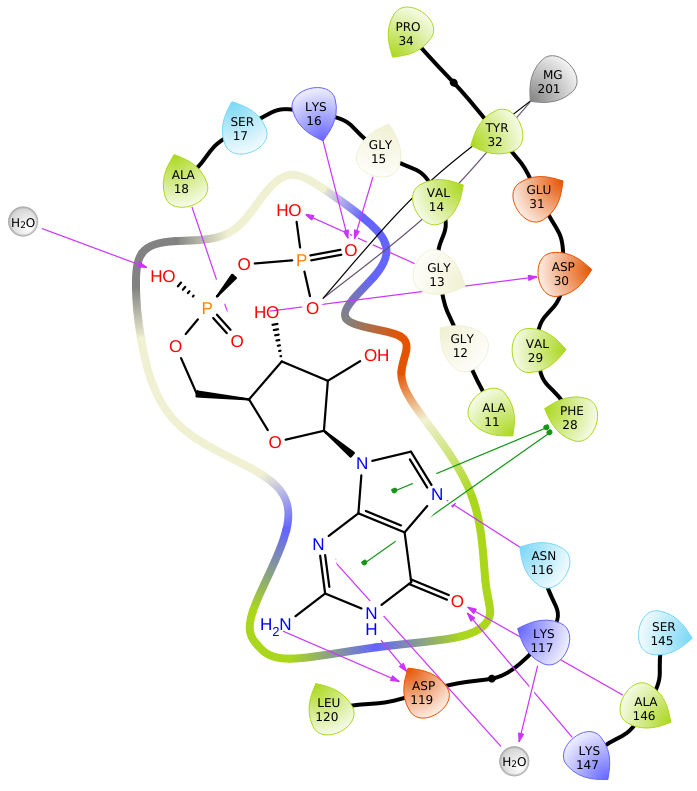 Top 10 Lead Compounds and their Docked Inhibitors
Molecular Dynamic Simulations
MD is performed to study the conformational stability of protein-ligand complexes and their changes.

Our system is simulated up to 100ns.

RMSD and RMSF values of the c-alpha atoms were calculated to reveal thermodynamic stability.
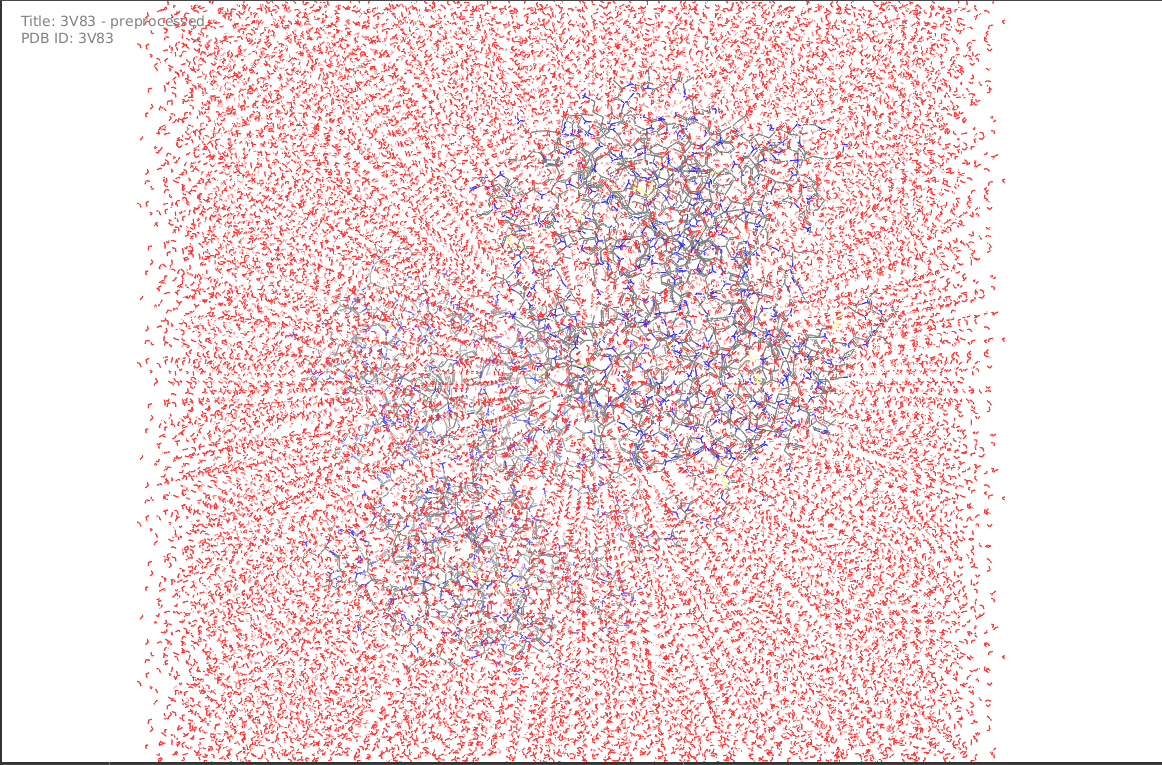 RMSD Calculation
The root mean square deviation (RMSD) indicates how stable the ligand is with respect to the protein and its binding pocket


Equilibrium is reached

Well within the range of acceptable RMDS ~2-3 A

Indicate the compounds are bound tightly within the cavity of the proteins
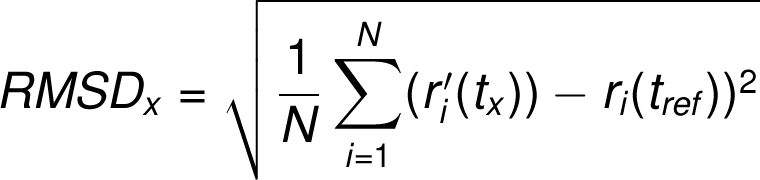 RMSD
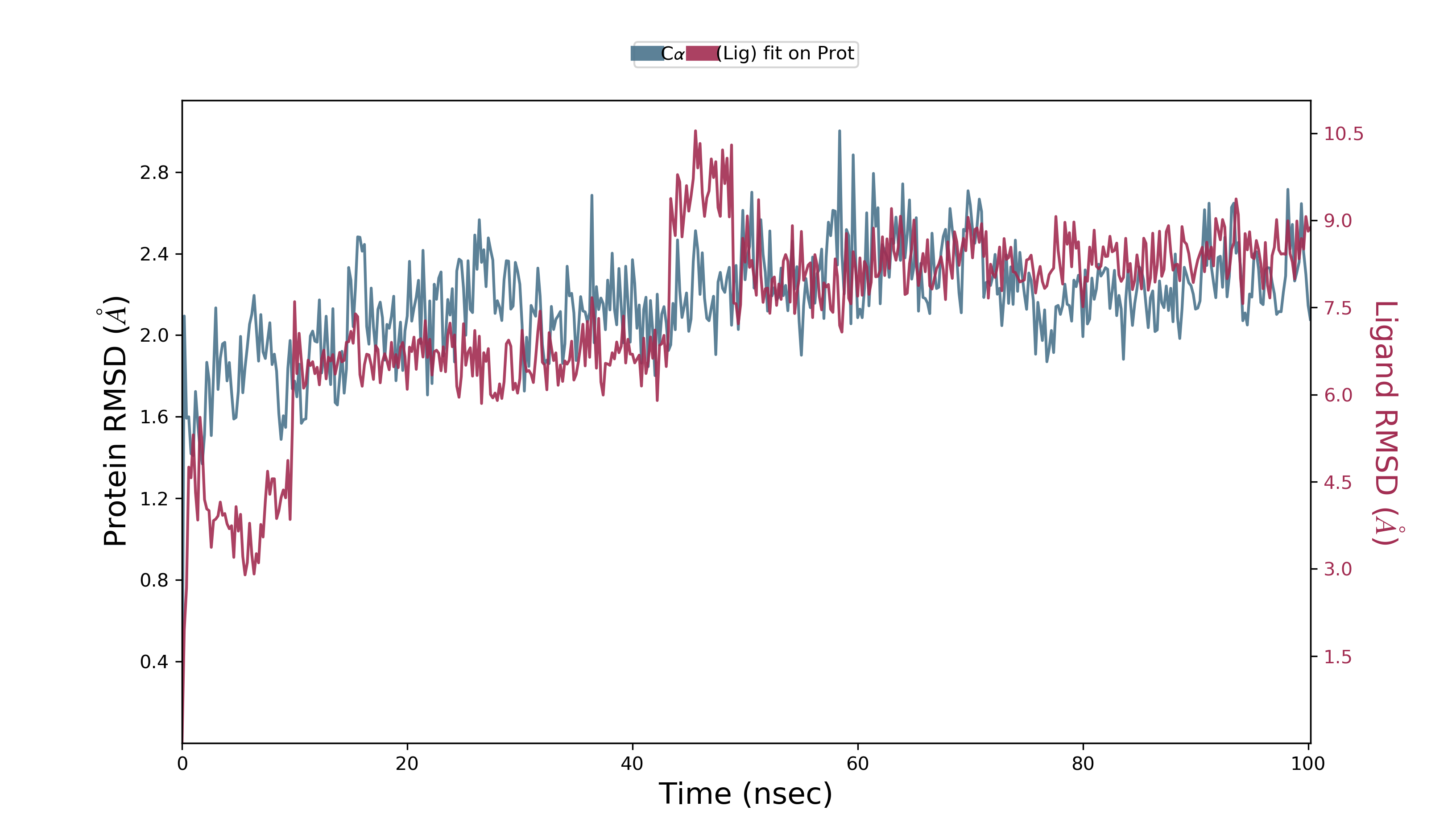 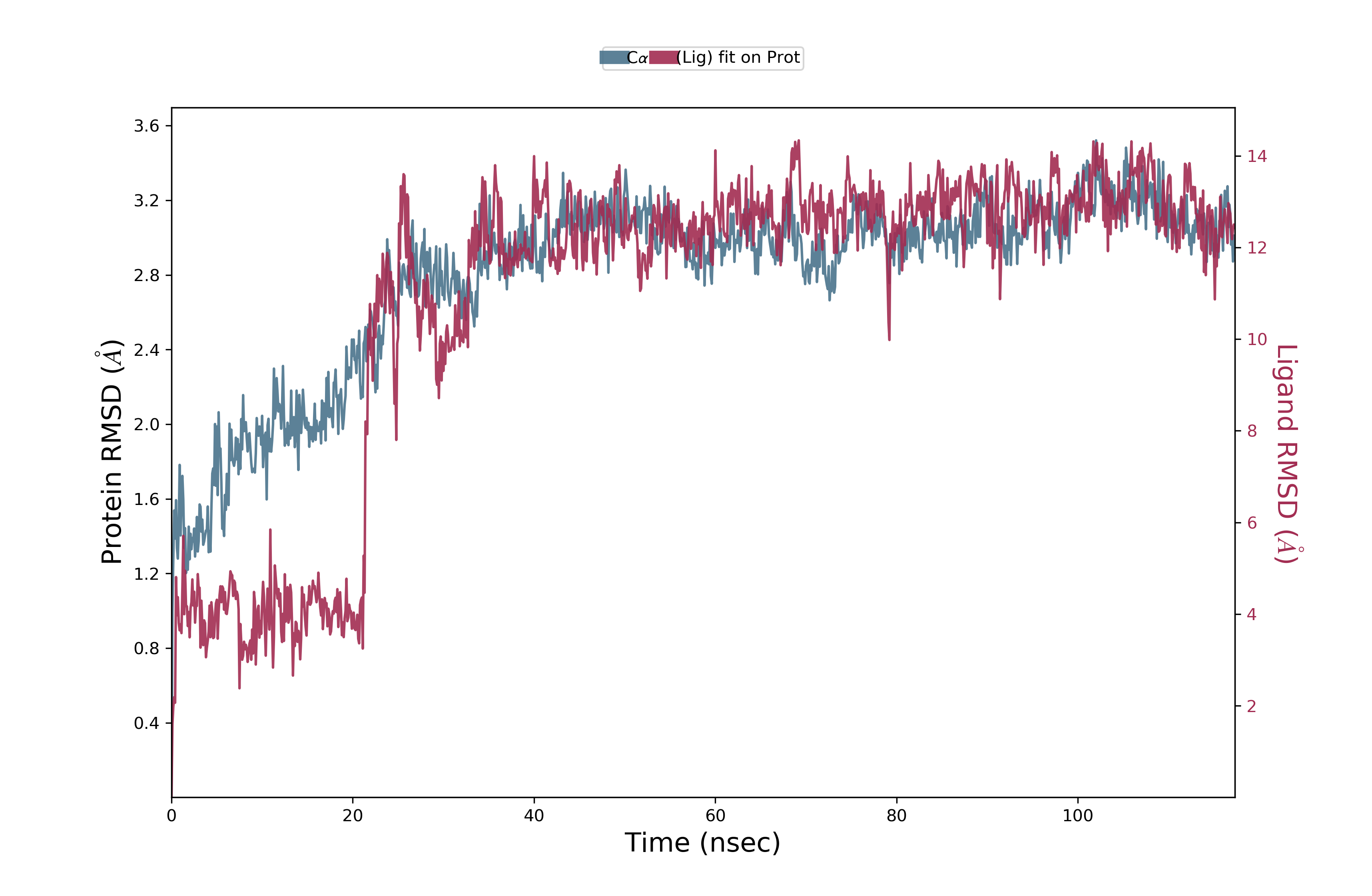 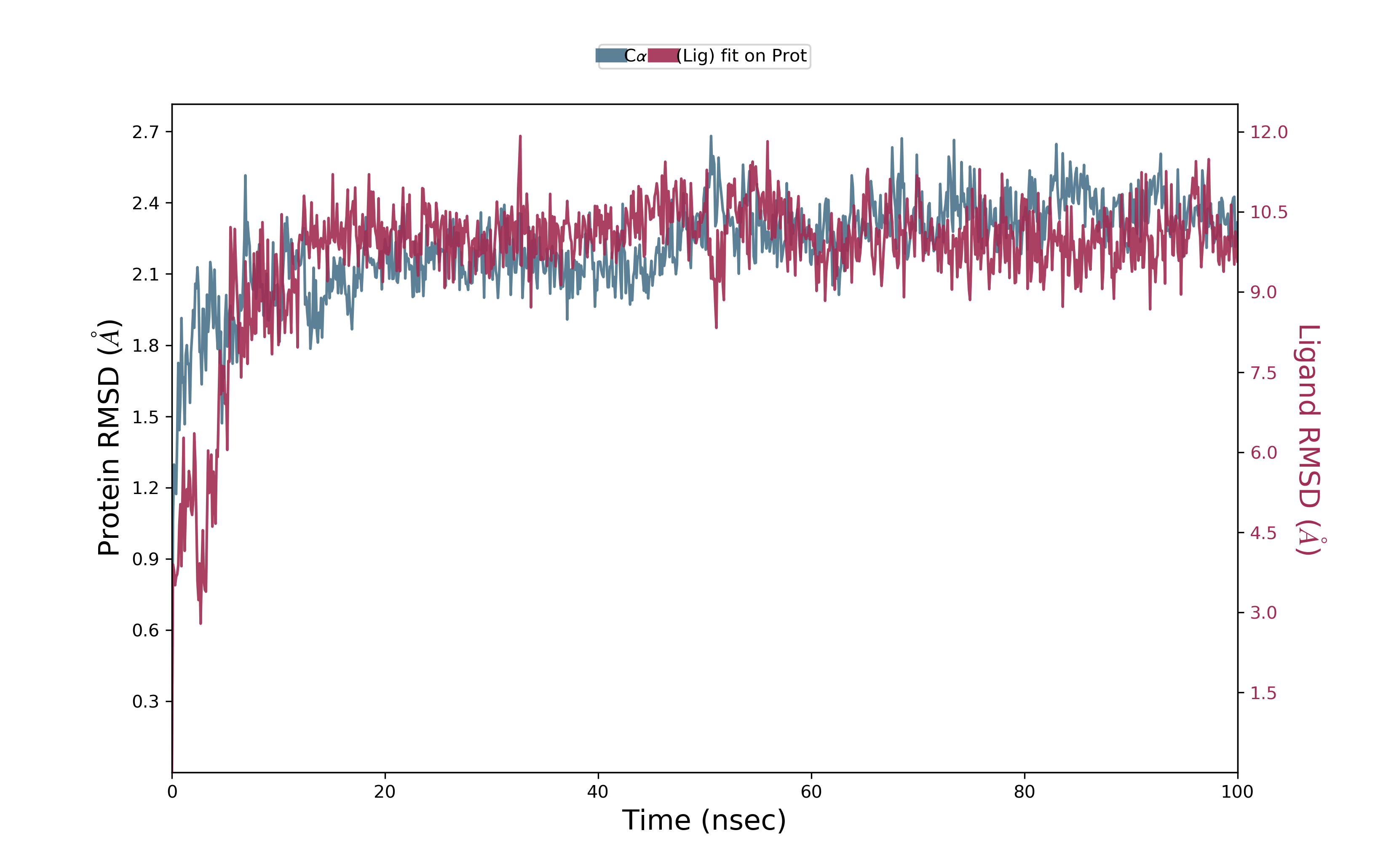 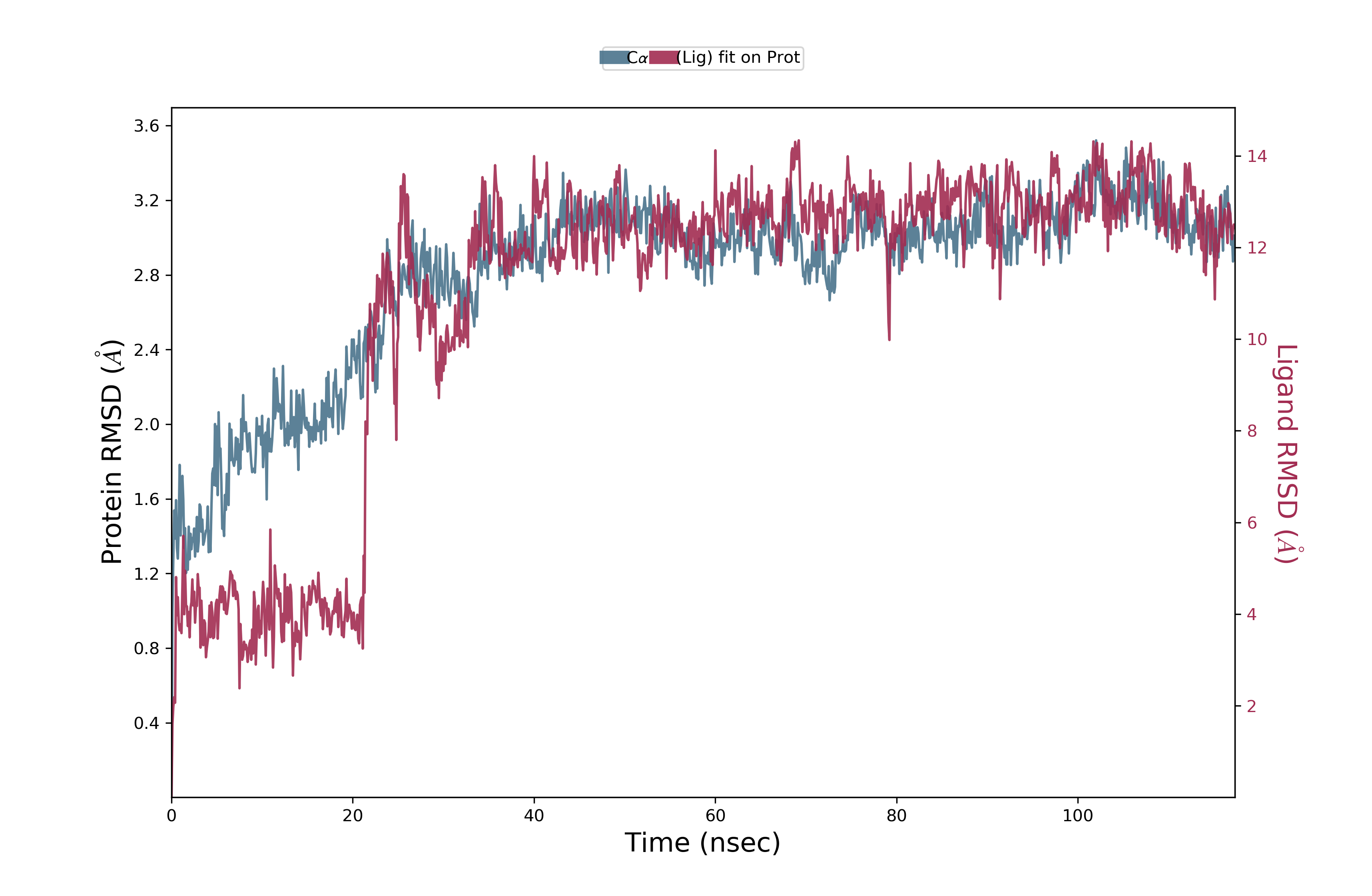 1ALU
6ZIO
2BIP
RMSF Calculation
The root mean square fluctuation(RMSF) is used to examine the binding affinity efficiency of the lead compound with each gene


RMSF ~ 2 A

The binding pockets of each protein is  quite stable during 100 ns period of MD simulation
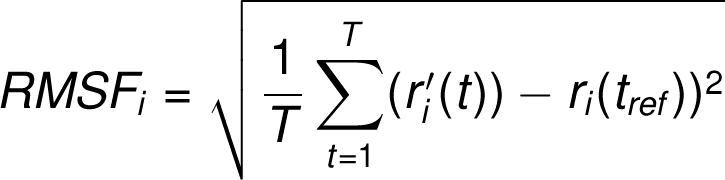 RMSF
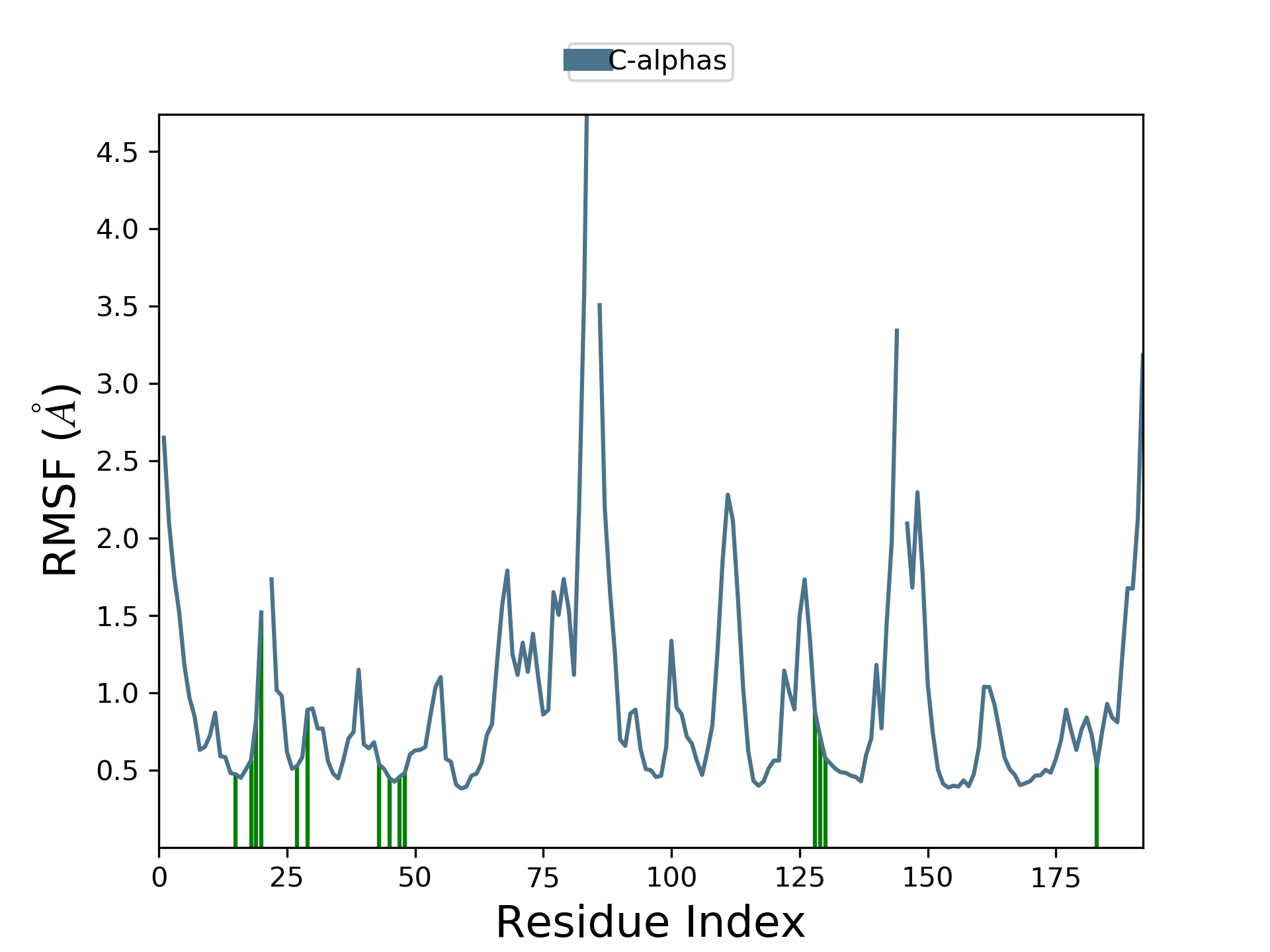 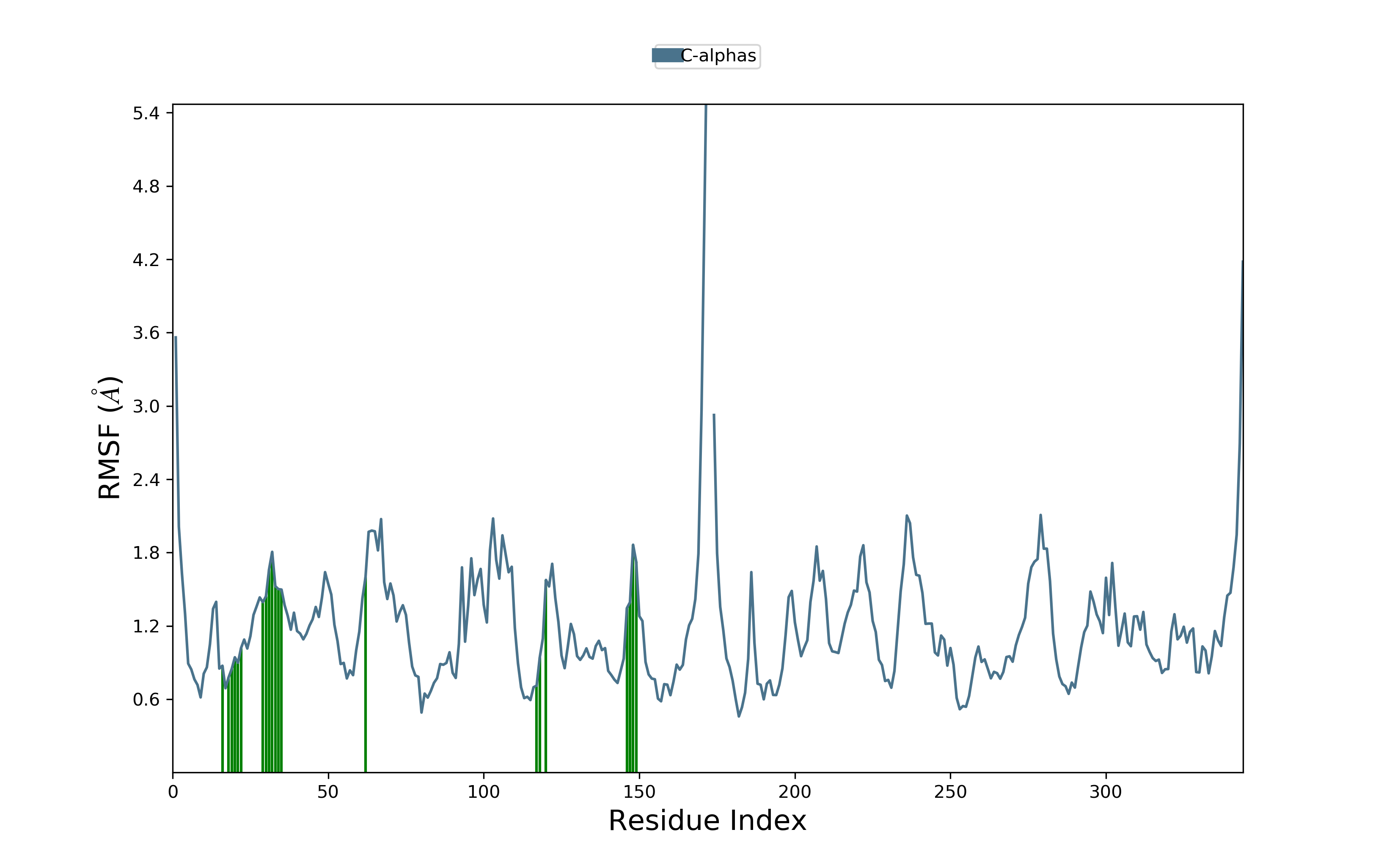 2BIP
6ZIO
1ALU
**Peaks indicate areas of the protein that fluctuate the most during the simulation
Binding Types
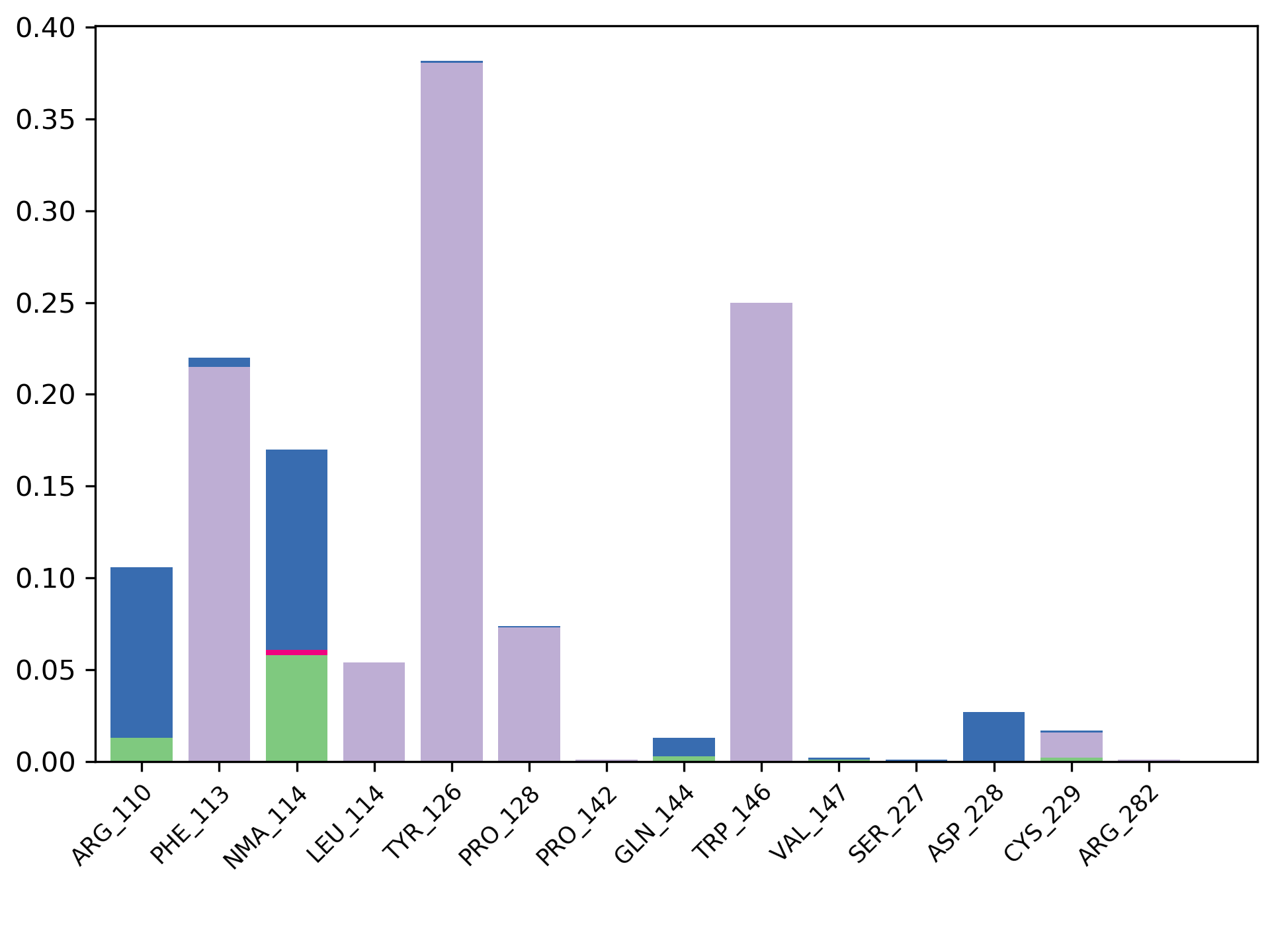 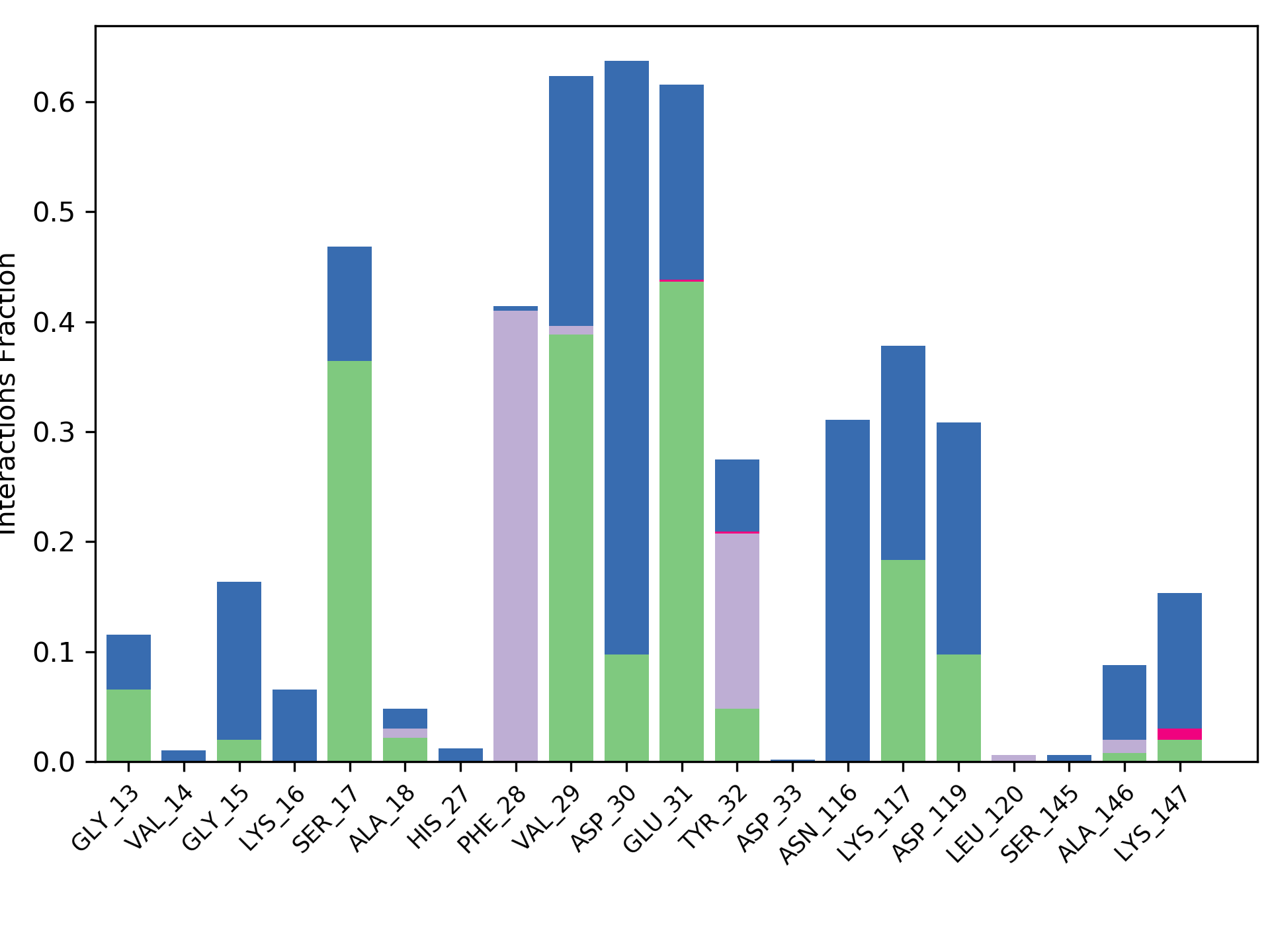 1ALU
2BIP
6ZIO
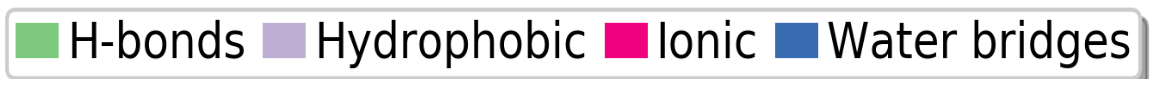 What we needed
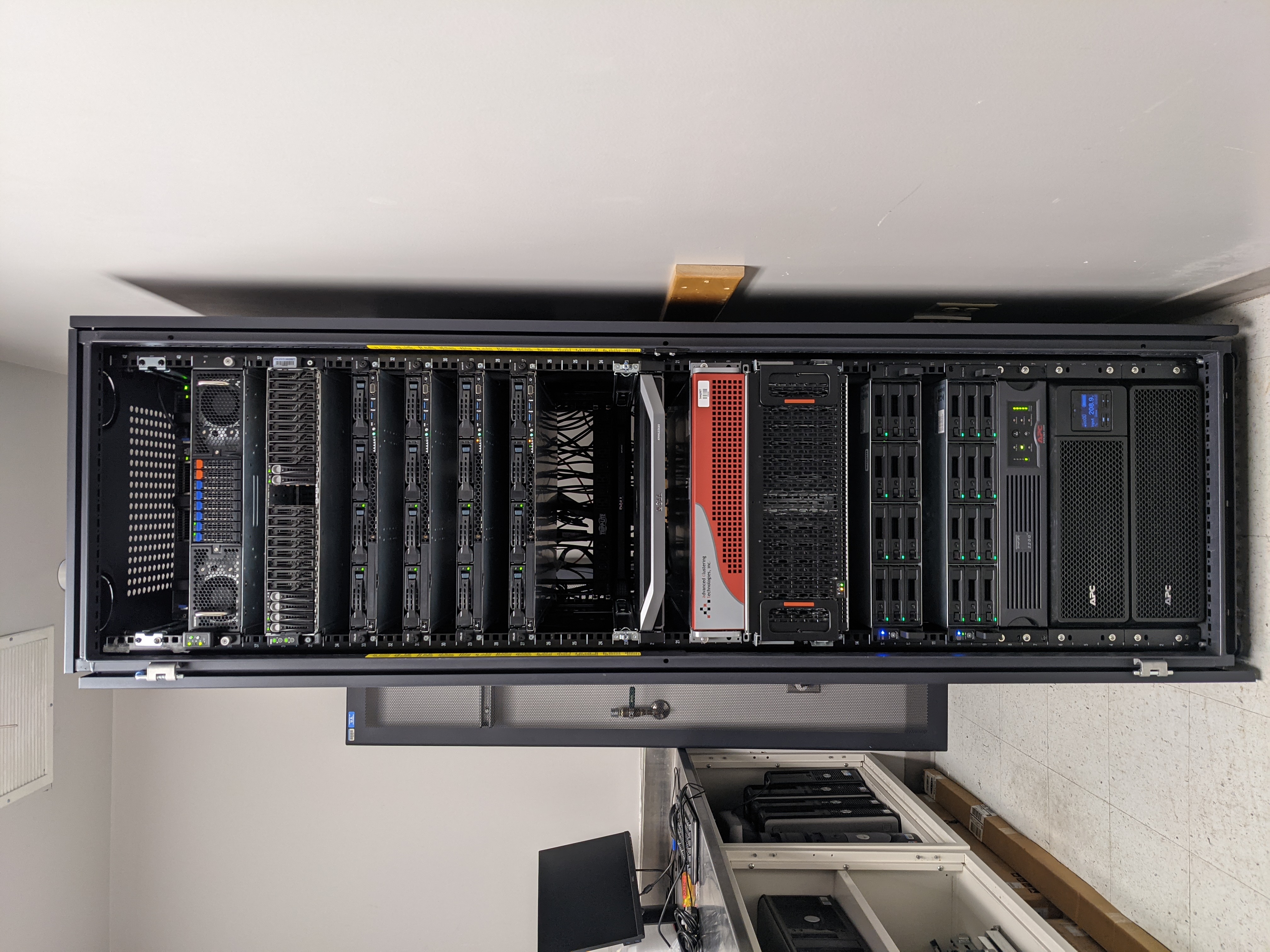 342 proteins
118,285 ligands
40,453,470 total docking runs
Node 6,612 core 
2.7 million core hours
1.3 TB of results 
Database implementation
Computational Challenges
HTCondor System
Excellent scheduling and computing power

Tasks distribution more powerful than what a GPU system can handle

Greatly increase computer capacity

Greatly reduces time Consumption

Perform 40,453,470 total docking runs in just a month.
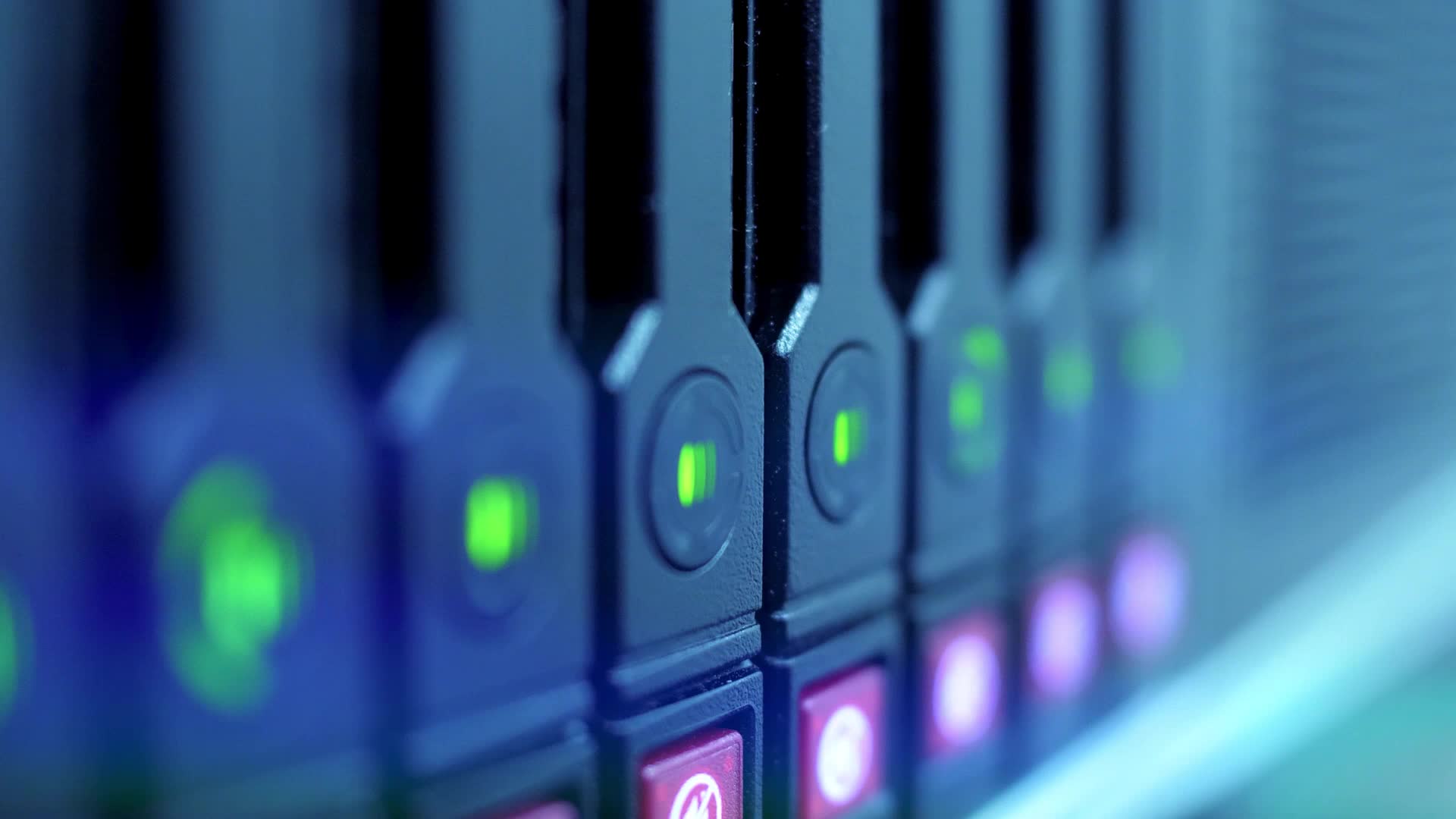 my_HTC Docking Job
job2
job3
job4
job5
job…
job1
job6
1 Workflow
job3000
job4000
job5000
job6000
job7000
job…
job2,000,000
Web-Server Implementation
URL: https://bioinfo.usu.edu/myDockDB
Search result
Conclusion
At the present time, there is no known cure for Multiple Myeloma. Efforts to control the disease are therefore more focused on maintenance and rehabilitation.
In this research we use the strategy of drug repurposing to show how plant-based natural compounds can be very effective against Multiple Myeloma.
The RMSD and RMSF results we obtain show that the c-alpha atoms of these proteins reveal a strong thermodynamic conformational stability with these natural compounds.
HTCondor has made it possible to make this data available for our community.
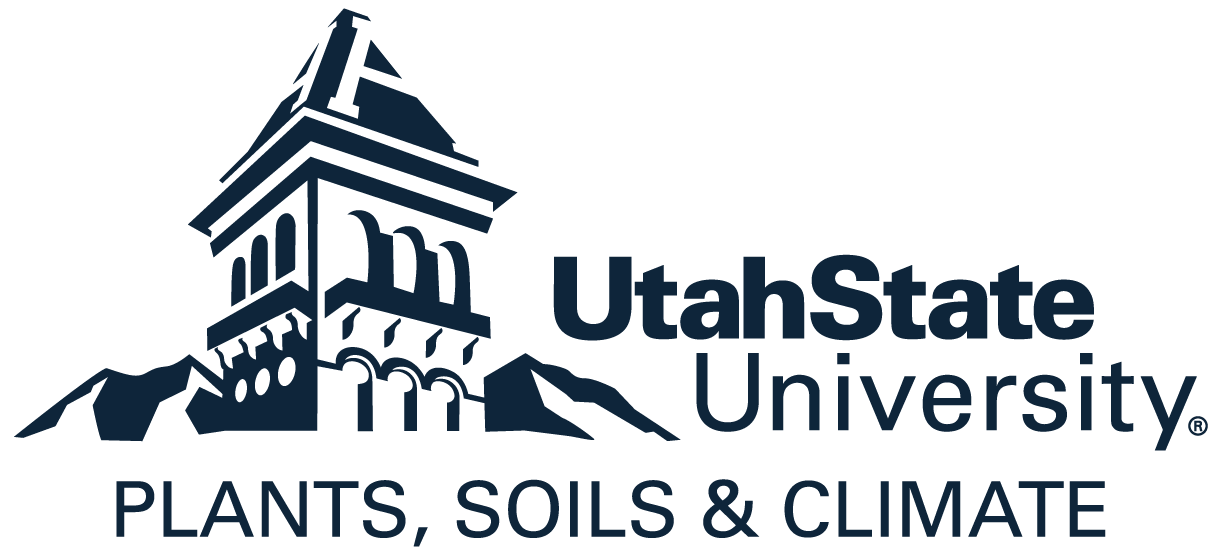 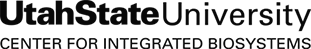 Acknowledgment
Advisor: Rakesh Kaundal

Graduate students:

Naveen Duhan

Colin Bearnhart
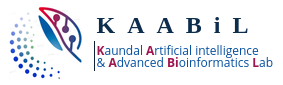 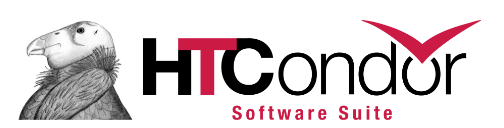